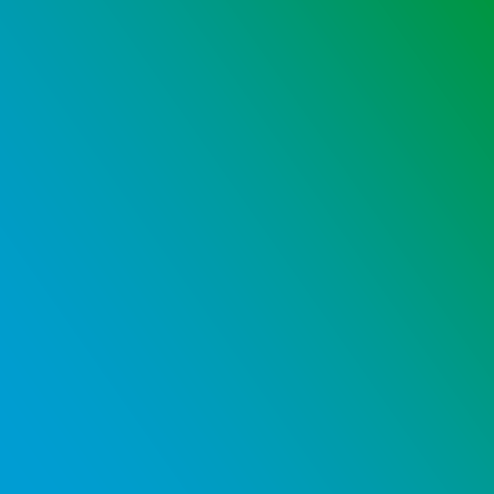 TECHNICAL
COOPERATION
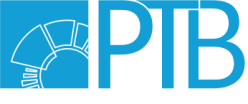 Latin America 
and the Caribbean
Promoting Innovation in the Green Economy
by including Quality Infrastructure
In Latin America and the Caribbean
Project Data
Project Goal 	The conditions for the development of the Green 			Economy are improved by including new and 				enhanced QI services

Regional scope	Latin America and the Caribbean 
Term			2016 – 2018

PTB Project 	Project coordinator		Project assistant	
Team		Anna Kruip		Karolin Stams		
		anna.kruip@ptb.de	karolin.stams@ptb.de 
		
 		Consultants
		Andrea San Gil		Ulrich Harmes-Liedtke			sangilandrea@gmail.com	uhl@mesopartner.com

Advisory
Committee
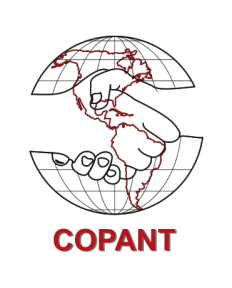 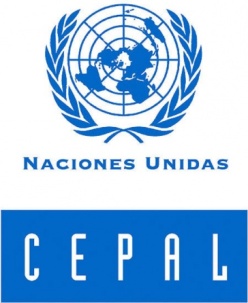 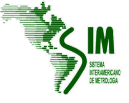 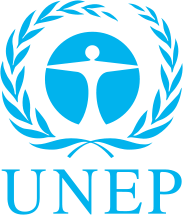 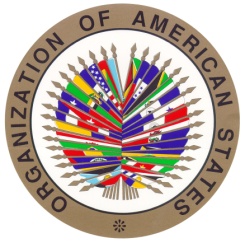 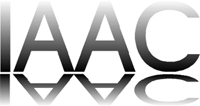 Project Outputs and Outcome
Lobbying and 
Awareness raising
New or enhanced QI services relevant for the Green Economy
Capacity Building
Consultancy
Case Studies
Baseline Study
National Workshops
Dialogue Events
QI aspects in political initiatives
Needs Assessment & Identification of thematic areas
Supporting the development  of QI services in Pilots
[Speaker Notes: Grey: Project Activities/Outputs
Blue: Action lines
Green: Outcome Objectives]
Thematic areas
Sustainable Public Procurement
Sustainable social housing
Electronic Waste
Life Cycle Assessment
Hazardous Waste
 (in Labs)
Air qualiy monitoring
RE & Energy Efficiency
Climate Change & Biodiversity
Water management
[Speaker Notes: Mention UNDP definition and then suggested subjects that can be linked to the concept]
Road Map
5) Selection of Pilots by Advisory Committee
6) Pilot Projects
4) Further development of thematic areas
3) Declaration of Interest by Qi bodies
2) Regional planning workshop
1) Needs assessment
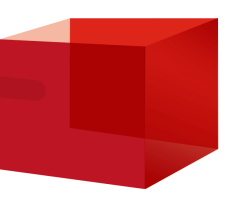 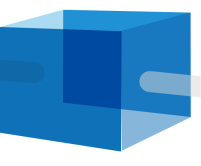 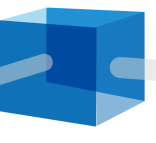 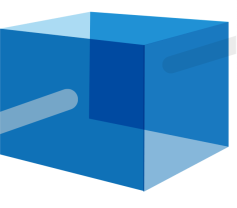 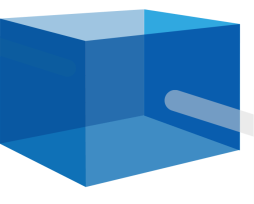 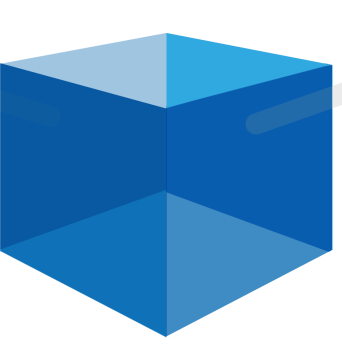 Dec 16 – Mar 17
Feb 16 – Sep 16
Apr 17
Oct 16 – Dec 16
Aug 16
Jul 17 – XX/18